МОУ «СОШ №4»
О чём
рассказывают
гербы
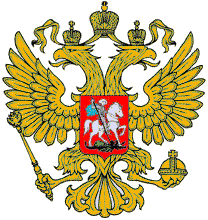 Цели урока
Познакомиться с основными частями классического герба, символическим значением цвета и формы
Выполнить проект 
   своего собственного герба или герба своей семьи
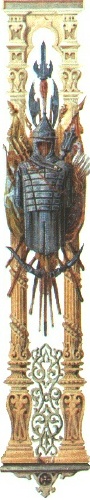 Символы России
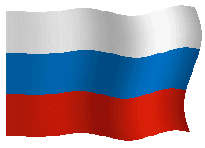 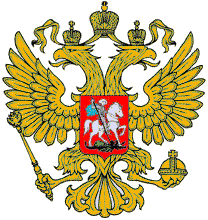 Герб
Флаг
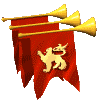 Слова – Сергей Михалков
Музыка – Эль - Регистан
Гимн
Что такое герб?
Герб – немецкое слово, означает -«наследство»
Герб – это условное изображение, являющееся символом и отличительным знаком государства, города, рода, отдельного лица, отражающее исторические традиции владельца
Геральдика
Геральдика – искусство составления гербов

Возникновение – XI- XII века

Герольд – глашатай, распорядитель на рыцарских турнирах
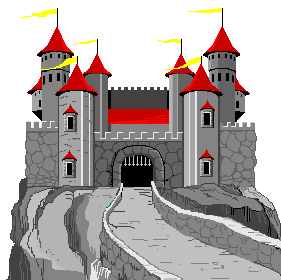 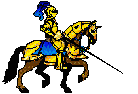 Щит
Щит – поле для изображения герба
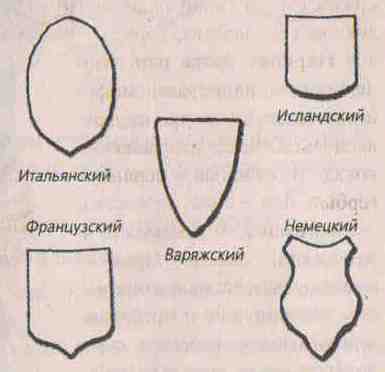 Виды щитов
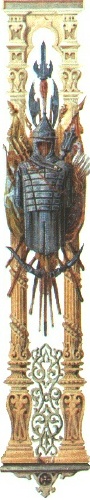 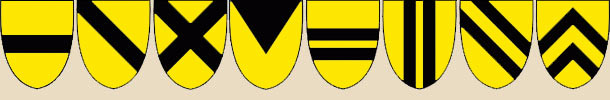 Пояс	
Перевязь	
Крест	
Глава	
Два пояса
Столб	
Перевязи	
Стропило
Значение цвета
мужество, храбрость
скромность, учёность, печаль
надежд, изобилие, свобода
богатство, сила, верность
невинность, чистота
величие, красота, ясность
красный
черный
зеленый
золотой
белый
голубой
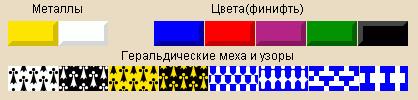 Изображения
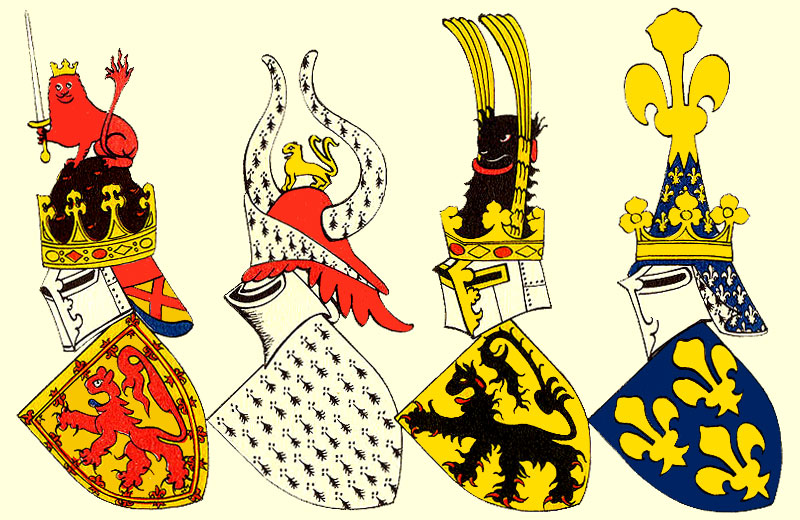 Смысл изображений
Лев – сила, мужество, великодушие
Леопард – храбрость, отвага
Орёл – власть, господство, прозорливость
Конь – храбрость льва, зоркость орла, сила и быстрота
Собака – верность, преданность, повиновение
Кошка – независимость
Овца – кротость
Смысл изображений
Единорог – чистота, непорочность
Кабан, вепрь – мужество, неустрашимость
Ворон – долголетие
Феникс – бессмертие
Змея – вечность
Дуб – крепость, сила
Солнце – свет, богатство, изобилие
Звезда – ночь, вечность
Посох – духовная власть
Герб России
Корона-символ законности
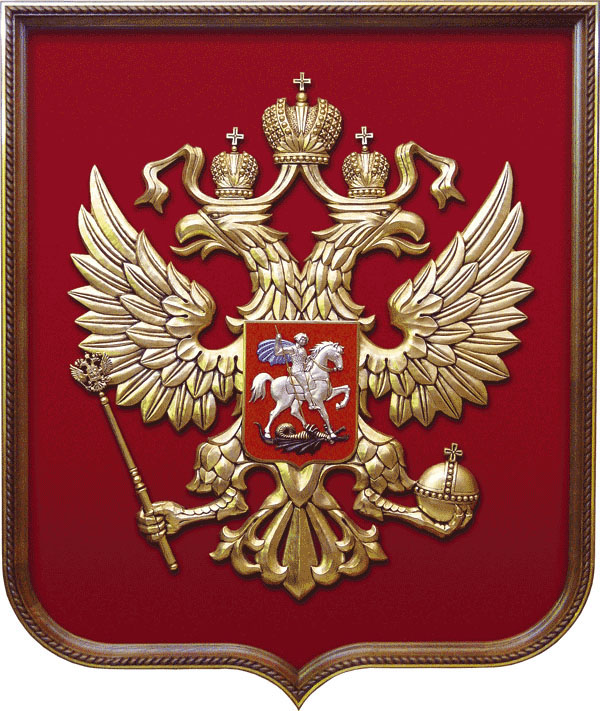 Двуглавый орел-главная фигурагерба, символизируетсилу державы
Скипетр -символ власти
Держава-символ могущества страны
Воин-победительсимволизирует защиту государства
Закрепление
изученного
Ответьте на вопросы:

Что такое герб?

Что такое геральдика?

Что изображали на гербах?
Практическая 
работа
Нарисуйте герб 
своей семьи
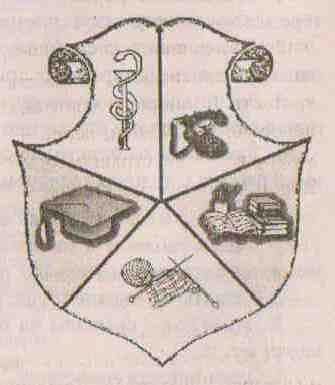 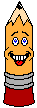